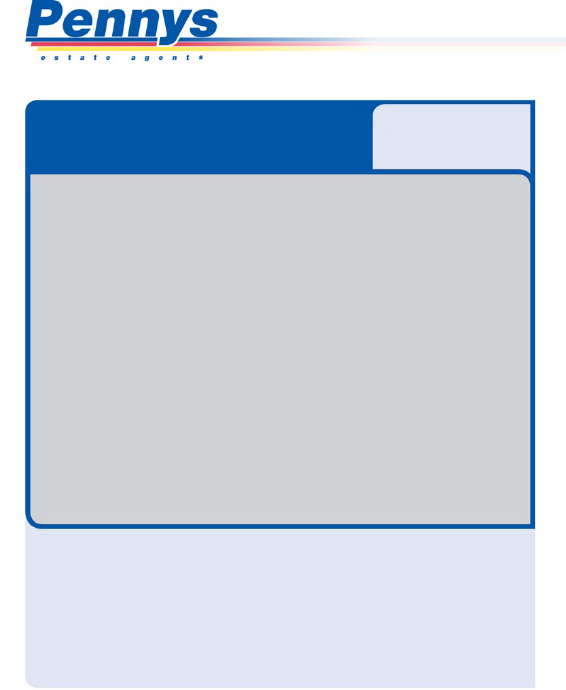 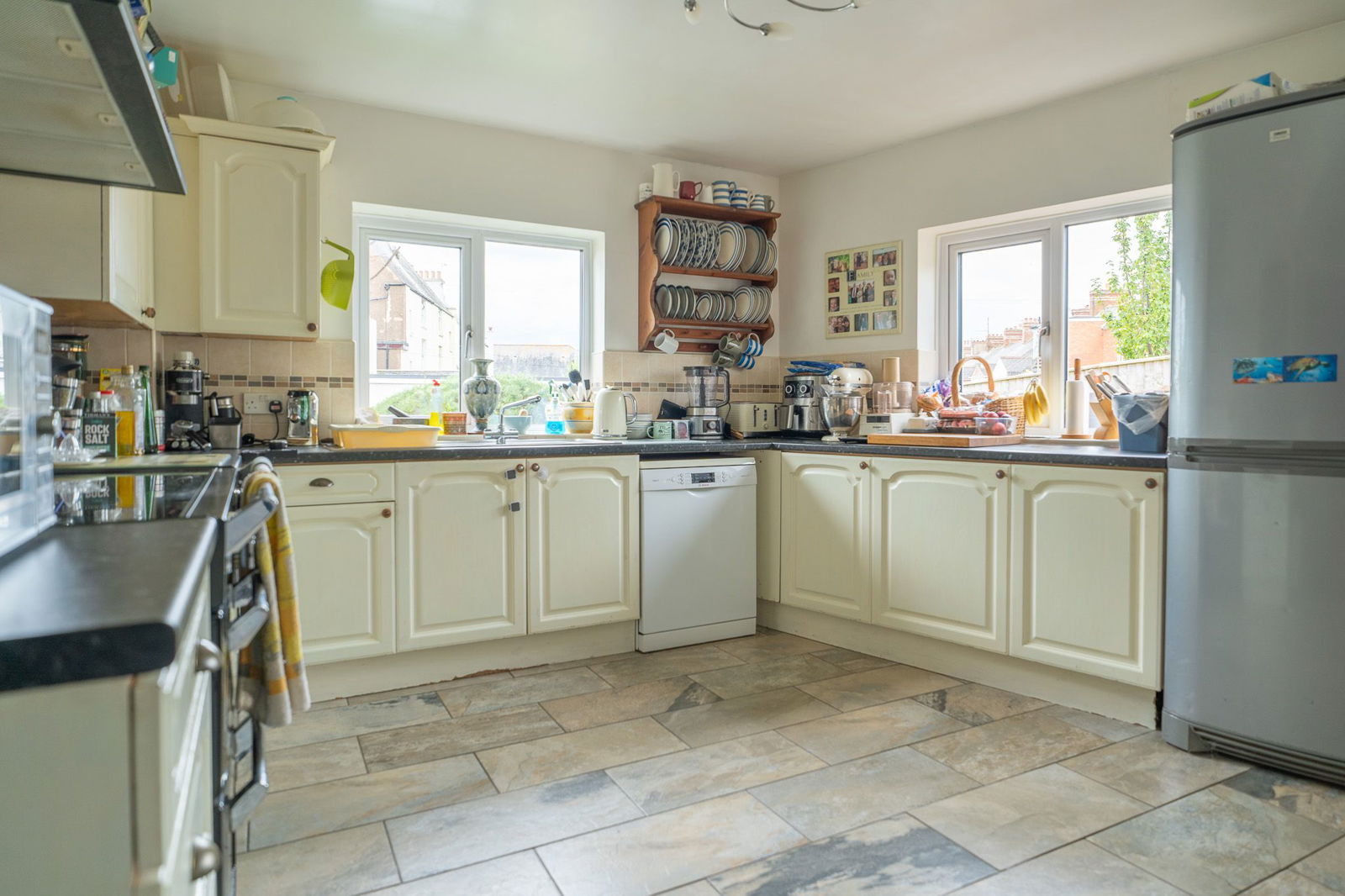 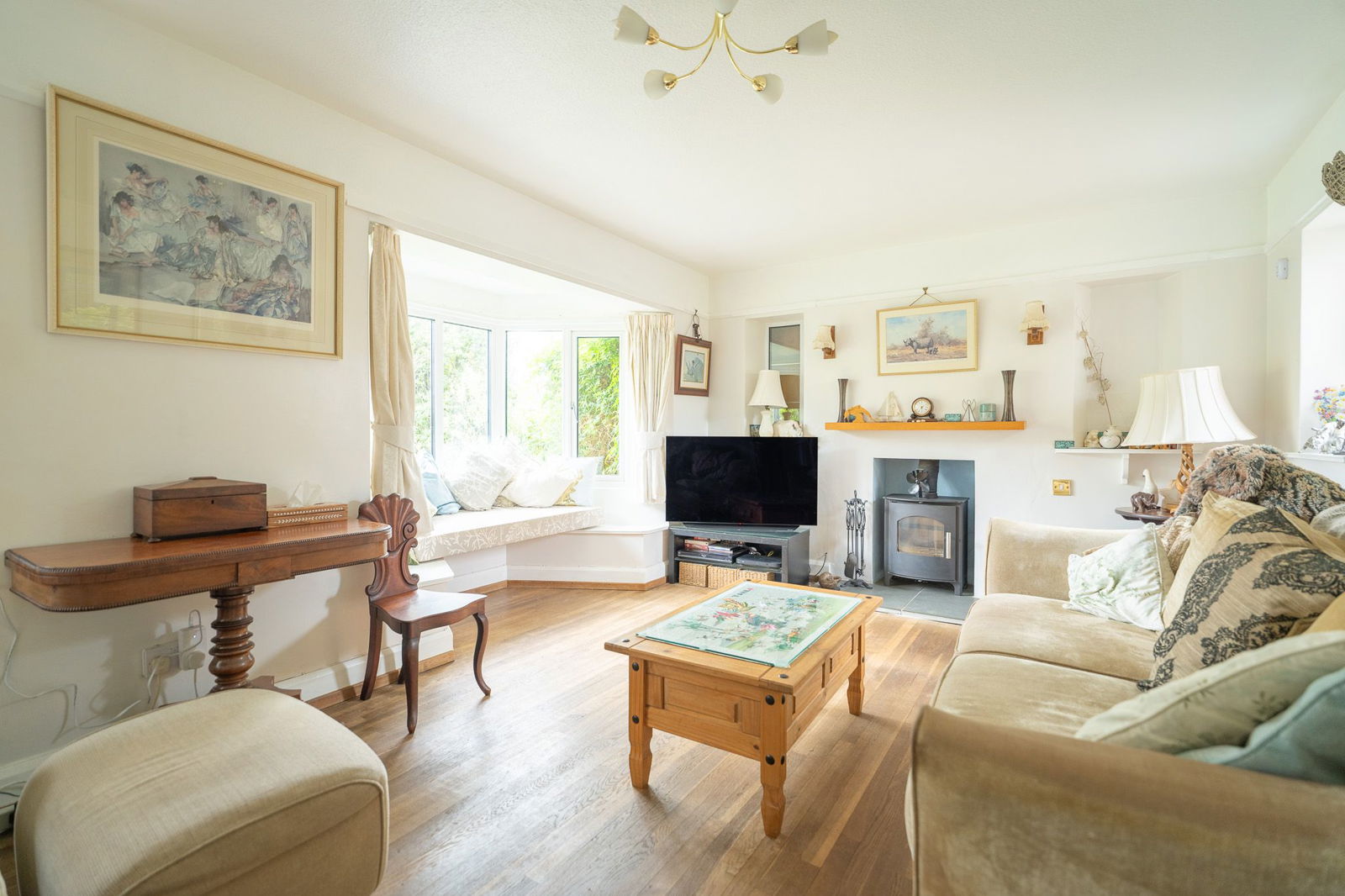 www.pennys.net
GUIDE PRICE £779,950
TENURE 	Freehold
22 Windsor Square, Exmouth, EX8 1JY
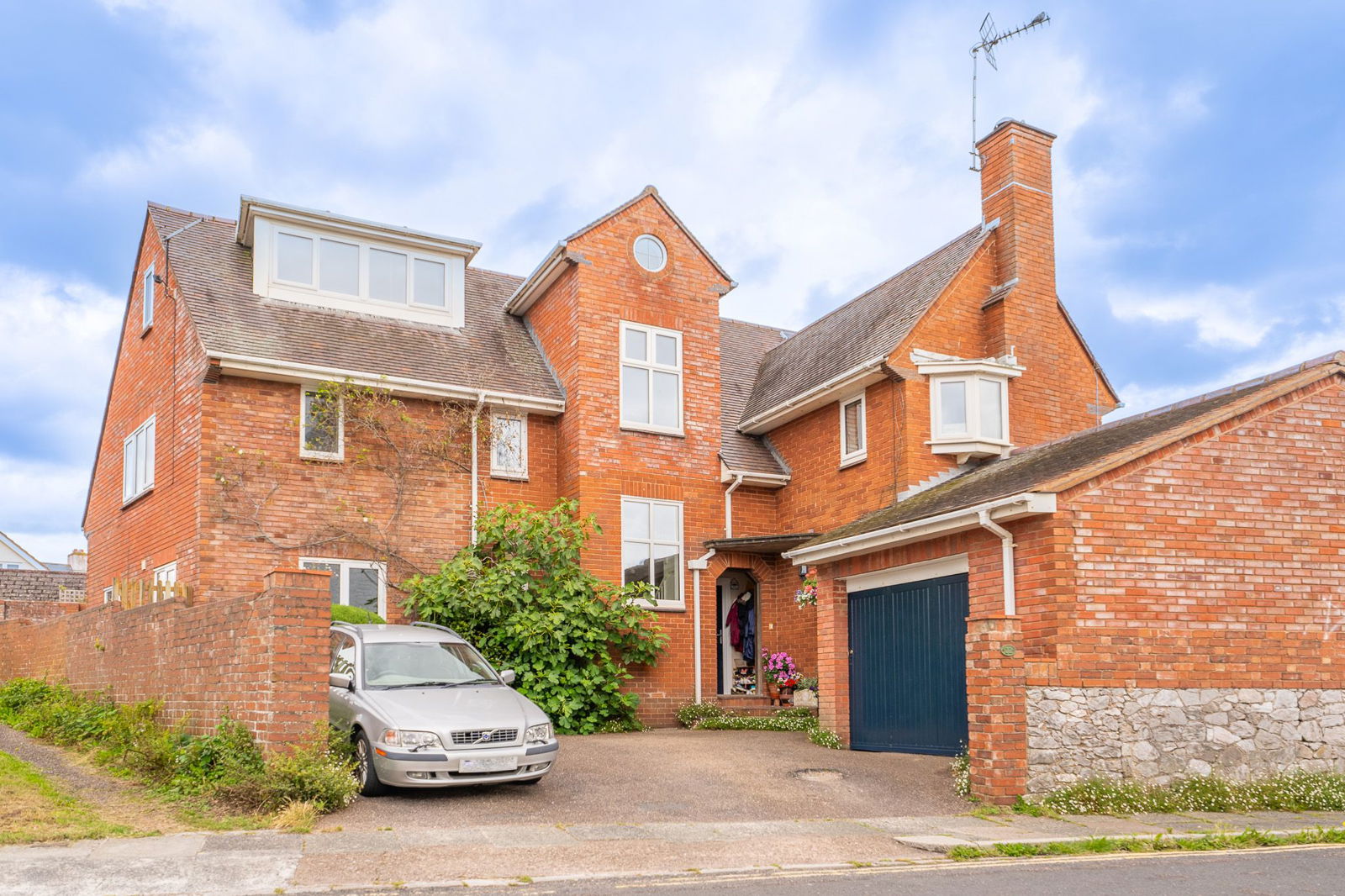 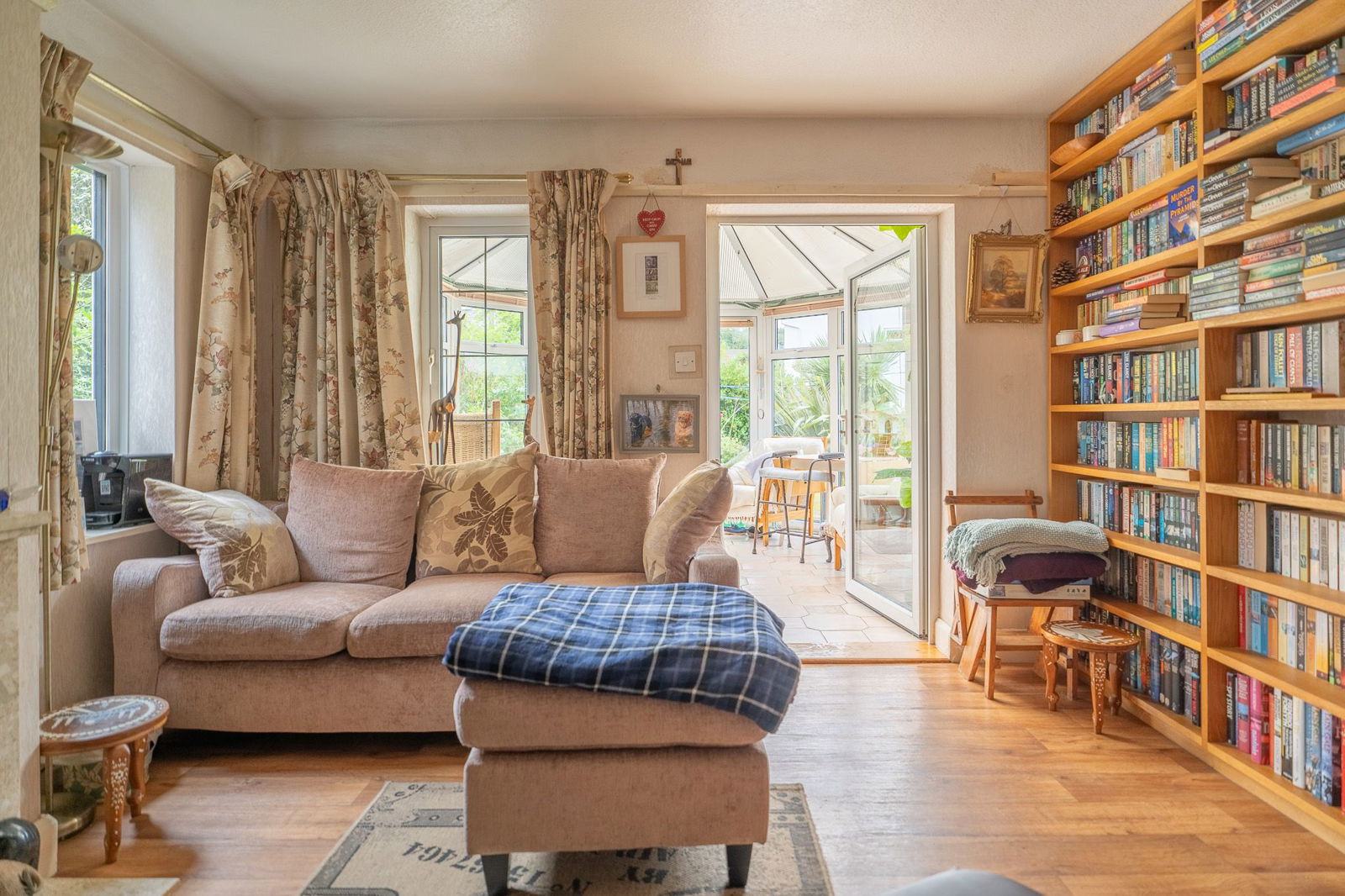 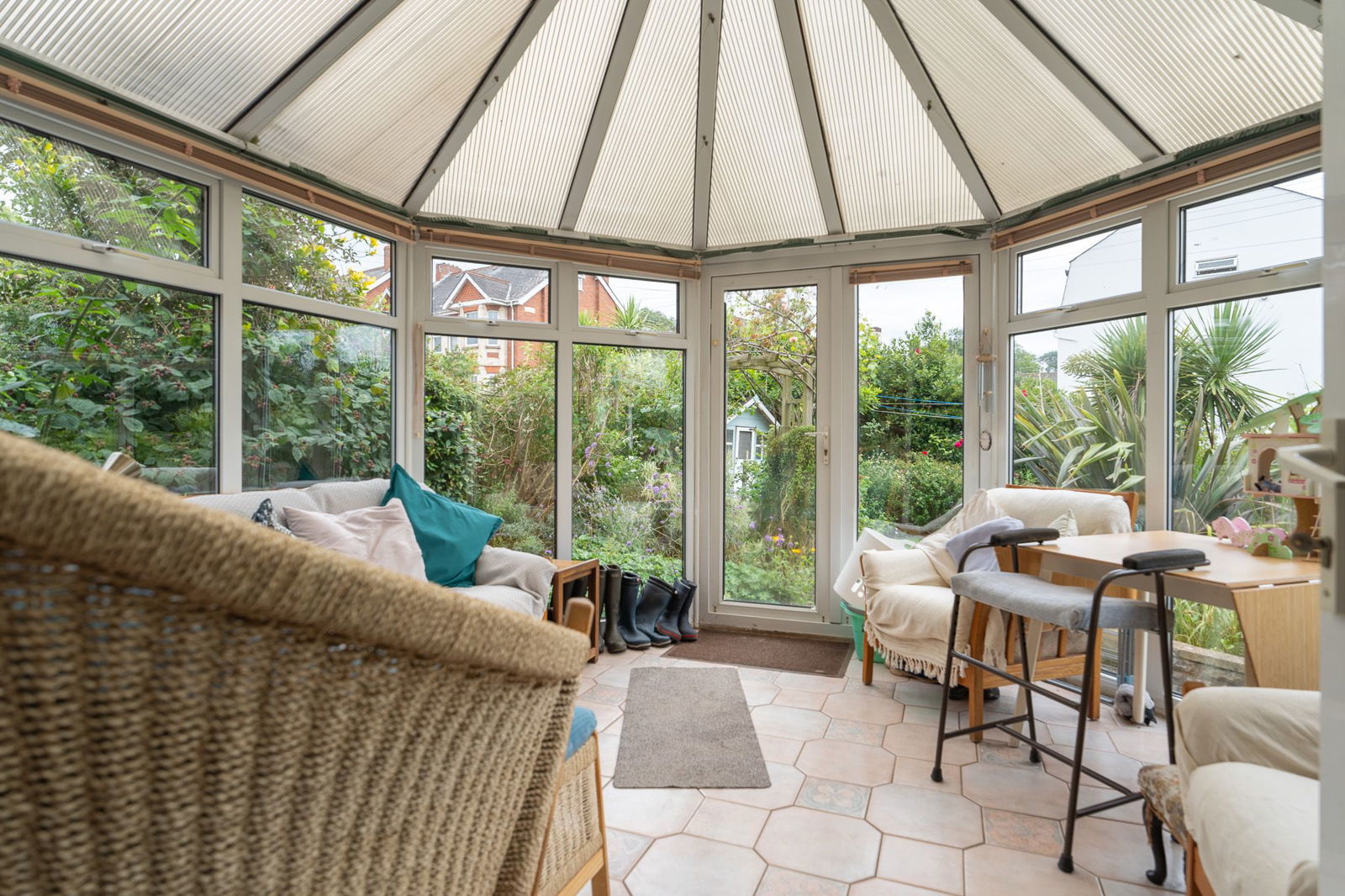 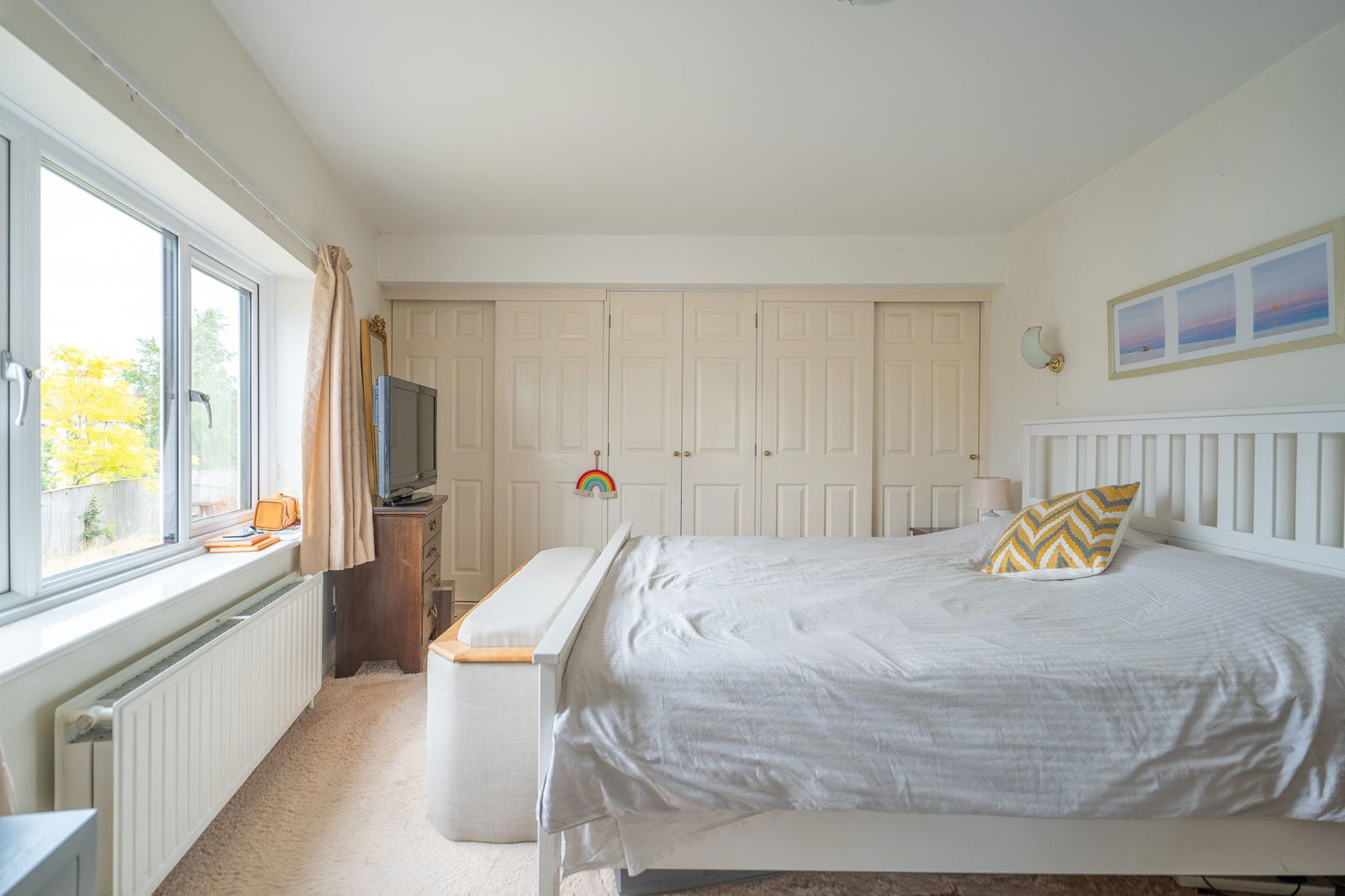 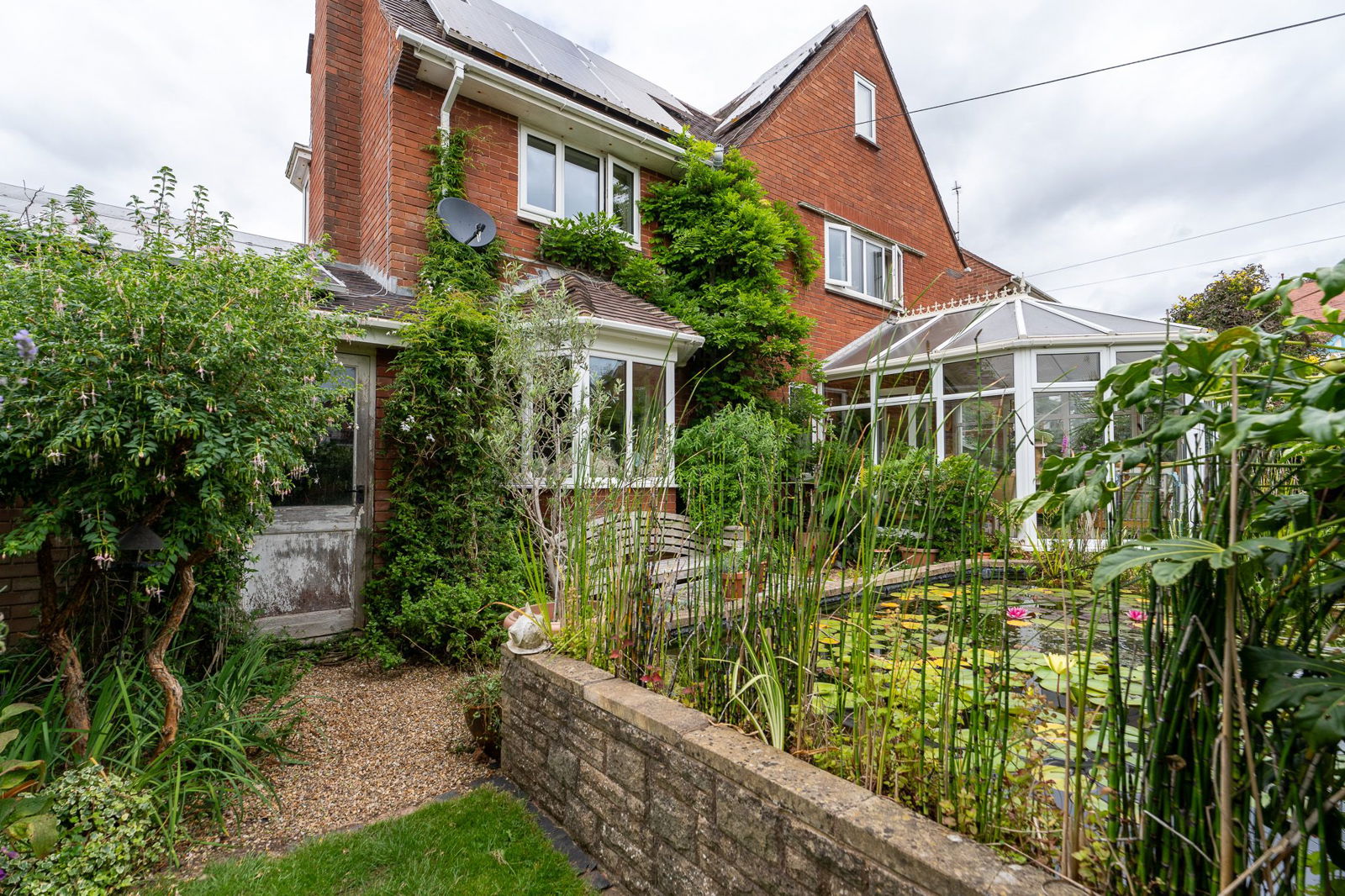 A Substantial Detached 1950’s Built Residence Ideally Located Close To The Heart Of Exmouth Town Centre With Parking, Garage And Secluded Sunny Aspect Garden
 Reception Hall * Lounge * Sitting Room * Double Glazed Conservatory * Study/Play Room * Spacious Kitchen/Breakfast Room * Utility Area With Pantry * Ground Floor Shower Room/Wc * Four First Floor Bedrooms * Family Bathroom/Wc * Shower Room/Wc * Two Further Second Floor Double Bedrooms * Gas Central Heating * Triple Glazed Windows, Owned Solar Panels * Viewing Strongly Recommended
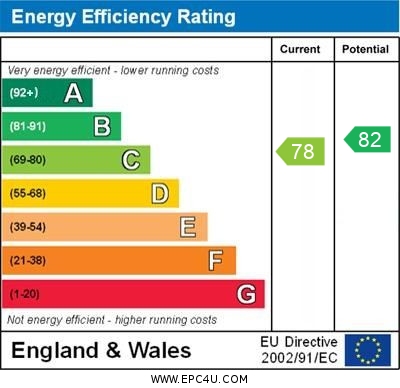 Pennys Estate Agents Limited for themselves and for the vendor of this property whose agents they are give notice that:- (1) These particulars do not constitute any part of an offer or a contract. (2) All statements contained in these particulars are made without responsibility on the part of Pennys Estate Agents Limited. (3) None of the statements contained in these particulars are to be relied upon as a statement or representation of fact. (4) Any intending purchaser must satisfy himself/herself by inspection or otherwise as to the correctness of each of the statements contained in these particulars. (5) The vendor does not make or give and neither do Pennys Estate Agents Limited nor any person in their employment has any authority to make or give any representation or warranty whatever in relation to this property.
PENNYS ESTATE AGENTS
2 Rolle House, Rolle Street, Exmouth, Devon, EX8 2SN
Tel: 01395 264111 EMail: help@pennys.net
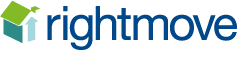 22 Windsor Square, Exmouth, EX8 1JY
Pennys are delighted to offer for sale this versatile large family home that is ideally located within a short walk from the heart of the Exmouth town centre, seafront and train station. The property benefits from having six bedrooms and plenty of scope to offer flexible living accommodation, which needs to be viewed internally to be fully appreciated. Particular attention needs to be drawn to the large ground floor accommodation, lovely private sunny aspect garden and enjoys views towards the estuary and coastline beyond. 

THE ACCOMMODATION COMPRISES:   Solid wood front door to:

ENTRANCE PORCH:  Inner composite door with pattern window inset giving access to:

RECEPTION HALL:   With radiator, turning staircase rising to first floor landing with uPVC triple glazed window on half landing and understair storage cupboard beneath.

GROUND FLOOR SHOWER ROOM/WC:   Fitted with shower cubicle, pedestal wash hand basin, WC, fully tiled walls, extractor fan, wall mounted corner cupboard also housing electric consumer unit, uPVC triple glazed window with patterned glass.

LOUNGE:   5.13m x 3.3m (16'10" x 10'10")  plus uPVC triple glazed bay window with fitted window seat overlooking the gardens.  A bright dual aspect room with two further triple glazed windows, chimney recess housing log burner stove standing on a slate hearth  with mantel over, radiator, feature oak flooring.

SITTING ROOM:   3.81m x 3.33m (12'6" x 10'11")  A cosy room with marble fireplace with matching hearth housing coal effect living flame gas fire, fitted shelving units, part shelved wall recess, TV point, two uPVC triple glazed windows, picture rail and double glazed door opening onto:

CONSERVATORY:   3.81m x 3.76m (12'6" x 12'4")   A lovely addition to the accommodation with double glazed windows overlooking the gardens, tiled flooring, radiator, power and light connected.

STUDY/PLAY ROOM:  3.33m x 2.59m (10'11" x 8'6")   (Accessed from both the reception hall and the sitting room)   A versatile room with two sets of uPVC windows, radiator, door to:

UTILITY AREA AND KITCHEN BREAKFAST ROOM:   

KITCHEN BREAKFAST ROOM:    6.1m x 4.72m (20'0" x 15'6") narrowing to 3.33m (10'11")   A most spacious room fitted with a range of patterned working surfaces with inset double bowl sink unit with mixer tap, cupboards, drawer units, dishwasher space beneath work surface, space for range style cooker, Stoves chimney extractor hood over, pattern tiled surrounds, wall mounted cupboards and wall mounted plate rack, space for upright fridge/freezer, five sets of uPVC triple glazed windows to three aspects allowing an abundance of light and double glazed door giving access to outside, tiled flooring, radiator, TV point.

UTILITY AREA:  1.7m x 1.47m (5'7" x 4'10")  With Belfast style sink unit with adjoining worktop with plumbing for automatic washing machine beneath and wall mounted Vaillant boiler for hot water and central heating, sliding door to WALK IN PANTRY with light and tiled flooring.

FIRST FLOOR LANDING:   With turning staircase rising to second floor with uPVC triple glazed window and porthole style window on half landing, built-in linen cupboard.  Door giving access to inner hallway with access to main bedroom, shower room and bedroom six.

BEDROOM 1:   5.13m x 3.61m (16'10" x 11'10") narrowing at one end to 2.64m (8’8")    A bright dual aspect room with uPVC triple glazed windows to front and side aspects, range of built-in wardrobes, radiator.
OUTSIDE:
SHOWER ROOM/WC:   Fitted with shower cubicle, pedestal wash hand basin, WC with push button flush, fully tiled walls, ceiling extractor fan, light shaver socket, fitted mirror, radiator, uPVC triple glazed window with patterned glass.

BEDROOM 6:   3.71m x 2.59m (12'2" x 8'6")  uPVC triple glazed window to rear elevation, radiator and picture rail, built-in wardrobe.

BEDROOM 2:   4.62m x 3.33m (15'2" x 10'11")  Superb second bedroom enjoying a triple aspect with uPVC triple glazed windows to front and side elevations, picture rail, TV point, built-in range of wardrobes.

EN-SUITE CLOAKROOM/WC:   Fitted with vanity style wash hand basin with tiled splashback and mirror fronted medicine cabinet over, WC with push button flush.

BEDROOM 3:    3.84m x 3.68m (12'7" x 12'1")  With uPVC triple glazed windows to two aspects, built-in wardrobe, picture rail, TV point.

BATHROOM/WC:   2.08m x 1.7m (6'10" x 5'7")  Modern suite comprising bath with shower unit over with fixed rainfall shower head hose and detachable rainfall shower head hose and curved shower splash screen, vanity wash hand basin with display surface to one side, with WC beneath with concealed cistern with push button flush, mirror fronted medicine cabinet, recessed ceiling led spotlighting, ceiling extractor fan, fully tiled walls, chrome heated towel rail, uPVC triple glazed window with patterned glass.

SECOND FLOOR LANDING:   Recessed ceiling spotlight, built-in cupboard
.
BEDROOM 5:   5.08m x 2.9m (16'8" x 9'6")  A dual aspect size room with triple glazed windows to two aspects, radiator, feature part sloping ceiling, access to eaves storage space.

BEDROOM 4:    5.69m x 2.95m (18'8" x 9'8")  Two sets of uPVC triple glazed windows gaining lovely views across the town to the estuary and coastline in the distance, feature part sloping ceiling, radiator, access to eaves storage space.

OUTSIDE:    Enjoying an excellent location close to the town centre, the property is approached  by brick pillared entrance to PARKING AREA with access to GARAGE with slideway sliding door, power and light connected and part glazed door giving access to the gardens.  From the parking area a side gate and pathway leads round to the enclosed gardens with covered storage areas, outside cold water tap.  Enclosed gardens offer an array of colour from a variety of mature well stocked flower and shrub beds with trellis area, large fish pond, lawned garden.  The rear garden enjoys a high degree of privacy and a sunny aspect.

GARAGE:   6.1m x 3.86m (20'0" x 12'8") widening at one end to 4.57m (15’0")    Wooden doors.  Storage space in the loft eaves, power and light connected, part glazed door to the rear garden, window.  Solar panel unit.

AGENTS NOTE:   The solar panels are owned by the owners and can be transferred to the new occupants and were installed approximately ten years ago and produce an average yearly tariff of between £1500 and £2000 per annum.